Skill course on Poultry Farming
ABC01(0-4-0)     

Session: 11

Skills of vaccinating the chicks and growing birds against common diseases. Identifying the diseased birds in poultry farms. Knowing skills of healthy symptoms, Skills of nasal inoculation, feather pricking and administrative of vaccinating material and medication.
Definition
Biosecurity is a defensive health plan and  hygienic procedure that can help to keep your  farm disease free.
Biosecurity is the key element in the  triangle of disease control
1. CONCEPTUAL BIOSECURITY
2. STRUCTURAL BIOSECURITY
3. OPERATIONAL BIOSECURITY
1. CONCEPTUAL BIOSECURITY
build farm in an isolated area, atleast 3 km  away from nearest poultry
In the case of breeders, the farm should be  away from the major road ways that may be  used to transport commercial and backyard  poultry.
Maintain	distance brooder and layer shed
2. STRUCTURAL BIOSECURITY
Fencing of farm to prevent unwanted visitors.
	Test water source for minerals, bacteria, chemical  contamination and pathogen load (once in 2-3  months).
Suitable location for storage of bagged feed.
Facilities for safe scientific disposal of dead birds  and waste.
Safe housing, with suitable wild birds and rodent  proofing.
Feed, litter and equipment should be stored in a  section separated from live bird area to prevent  contamination.
Proper decontamination and disinfection of  equipment, houses
disinfection
3. OPERATIONAL BIOSECURITY
Microbes enter through air and mechanical  carriers like human beings, vehicles, predators  (vultures, wild birds).
	Exchange of infected equipment and material  among farms or with traders.
Unauthorized visitors should be completely  banned to enter poultry houses.
Out side vehicles should not be allowed to  enter farm premises
While entering houses footbath at  entrance.
Farm vehicles allowed through  disinfectant dips .
In breeder farms, all visitors and workers require to shower and  use clean farm clothes to prevent cross contamination between  them.
Wild birds control
Maintain record for visitors and their purpose.
In the case of breeders, no vehicles or  equipment should be allowed within the farm  area from the time of delivery of flock until  disposal.
In commercial broiler unit, a minimum inter  flock interval of two weeks is recommended.
control pest and rodent through biological,  chemical and mechanical means.
disease diagnosis and proper vaccination  schedule.
In small scale egg production unit, follow all-  in-all-out system.	If it is not possible, pullets  should be obtained from a source free of  vertically transmitted diseases.
Recycling of egg packing materials etc. should  be decontaminated at the point of entry of  farm.
Routine disease monitoring procedures like  postmortem examination and periodic serum  antibody assay to determine immune status of the  flock.
Regular culling of unhealthy, unproductive and  diseased birds
Periodical vaccination and medication.
Supply of quality feed & water.
Educating farmers and farm managers on  biosecurity.
MANAGEMENT FACTORS IN DISEASE  PREVENTION
It is not advisable to rear birds of different age  groups in the same house.
all-in-all-out system.
Litter management
Quality chicks
Proper nutrition
Water quality
Dead bird disposal
DISPOSAL OF POULTRY FARM MANUTE
DISINFECTION
Rodent control
Insect control
Dead bird disposal pit
VACCINATION
TYPES OF VACCINES
Live vaccines
Killed or inactivated vaccines
Recombinant vaccines


Live vaccines contain attenuated organisms.  Attenuation is a process by which the pathogenicity,  capability of producing a disease, is reduced without  altering the immunogenicity. It is usually done by  passage in embryos or cell culture.
KILLED OR INACTIVATED
These vaccines contain pathogenic organism(s) that  have been chemically inactivated so that they  cannot produce disease or spread among the
flock.

However, they can still induce a strong long  lasting antibody mediated immunity in the blood.

They must be injected and require an oil or other  chemical based adjuvant that slowly releases the  antigenic part of the organism, which stimulates  the immune system of the animal.
RECOMBINANT VACCINES
Genetically engineered vaccine vectors contain a gene  from another organism. The vaccine vector can replicate  only the immunogenic part of the inserted organism.

	Common recombinant vaccine vectors include HVT,  Fowl Pox, E. coli, Salmonella, and NDV. The most  common vaccine inserts include IBDV, ILTV, and AIV.

Most are given in the hatchery. HVT and Fowl Pox  vectored vaccines are the most common and are given  in ovo or by SQ injection, whereas NDV is given by  spray at any time during the production cycle. A fowl  pox vectored (ILTV +AE vaccine) can be given by wing  web injection to pullets in the field. These vaccines are  highly effective, but very expensive.
VACCINES ARE ALSO CLASSIFIED  BASED	ON THEIR CONTENTS
1) Common viral vaccines: MDV, ND, IBV, IBDV,  Reovirus, ILTV, etc.
Common bacterial vaccines: MG, MS,  Cholera, Coryza, E. coli, Salmonella  enteriditis and S. typhimurium, etc.

Only protozoal vaccine: Coccidiosis
COMMON VACCINATION PROGRAMS FOR
YOUNG CHICKENS	IN THE US
18 days of incubation in ovo machine or 1 day SQ  machine– Marek’s disease (HVT + or – SB1 strains)
1 day Course spray cabinet NDV, IBV, IBDV, Cocci,  Salmonella.
Optional-14-18 days –booster dose- NDV, IBV,  ILTV, IBD by drinking water or coarse spray.
.
VACCINATION FOR LAYERS
Common Vaccination Programs  used for Chickens  the US
PRE VACCINATION CARE
Vaccinate only healthy birds. If birds are sick
postpone vaccination.
Handle the birds gently.
Vaccinate in cool hours (morning) of the day.
Avoid over crowding
Store vaccines at 40C.
Keep records of all vaccinations, including batch #,  brand, manufacturer, etc.
Prepare vaccines in suitable diluents, preferably one  supplied by manufacturer.
Use sterile glassware and equipment: syringes, needles,
vaccine guns.
PRE VACCINATION CARE
Provide 1 week interval between vaccinations.
Destroy left over vaccine, empty vials, needles, etc.
Use reconstituted vaccine within 2 hours.
Vaccinate all birds at one time in a house and	farm in  a day, if possible.
Never mix two unrelated vaccines together to  save time and labor.
Use only distilled water for reconstitution of vaccine.
Vaccinate birds early in the morning if possible.
POST VACCINATION CARE
If birds develop a delayed exaggerated response to  the live vaccine, that lasts more then seven days post-  vaccination, you may need to add vitamins, minerals,  and an appropriate broad spectrum antibiotic in the  water to reduce stress of vaccination for at least 4  days.

Examples are vitamin and minerals packs, 1%  Vinegar, and/or glucose (ex. GatoradeR,  PoweradeR).
FACTORS THAT GOVERN THE VACCINATION  SCHEDULE
1)	Follow vaccine manufacturer’s recommendations.
2) Expired vaccines should never be used.
3) Storage and transport: stored at 2-8C. Never store  above 8C. and transport in closed insulated  container with ice packs.
4) Avoid vaccine exposure to direct sunlight.
5) Do not vaccinate during high temperature. Above  30C may affect vaccine potency.
ADDITIONAL FACTORS  THAT GOVERN VACCINATION
SCHEDULE

Generally mass vaccination is followed with  commercial companies having large flocks.

Initial vaccination in the hatchery is preferred  because the company has control of the  entire process.

Vaccines can be administered with an in ovo  machine, SQ either manually SQ or with an  automated machine, spray cabinet or  ingestion of oral gel particles.
METHODS OF ADMINISTRATION
Intraoccular or Intranasal:	administered by eye or nose drop.  NDV, IBD, IBV, ILTV, Cocci, Salmonella. Can be done  manually or with a spray cabinet or handheld machine.

Drinking water: Requires a 1-2 hour period of water  withdrawal (depends on ambient temperature of the houses)  for birds to consume all the vaccine. A vaccine	stabilizer like  skimmed milk powder is needed to preserve the live vaccine. Ten  liters of water mixed with 60 grams of skimmed milk powder  should be used. Birds should be walked and feeders run after  vaccination. All vaccine needs to be consumed in 2 hours.  Variable farm water quality can be problematic.
.
METHODS OF ADMINISTRATION
Wing Web stab: Fowl pox single or vectored

Subcutaneous: deposited under skin by injection  with a needle. Live MDV,	or killed NDV, IBV, IBDV,  Reovirus, E. coli, Cholera, Coryza, Salmonella,


Aerosal: vaccine is sprayed in the form of a
mist, which is absorbed through nostrils and in  their eyes. Can be done manually or with a  spray cabinet or handheld machine. NDV, IBV,  IBDV, ILTV, Cocci. Spray vaccination is more  invasive and may give better results for  respiratory viral vaccines than a drinking water  vaccination, but can cause a stronger  reaction.
In ovo vaccination
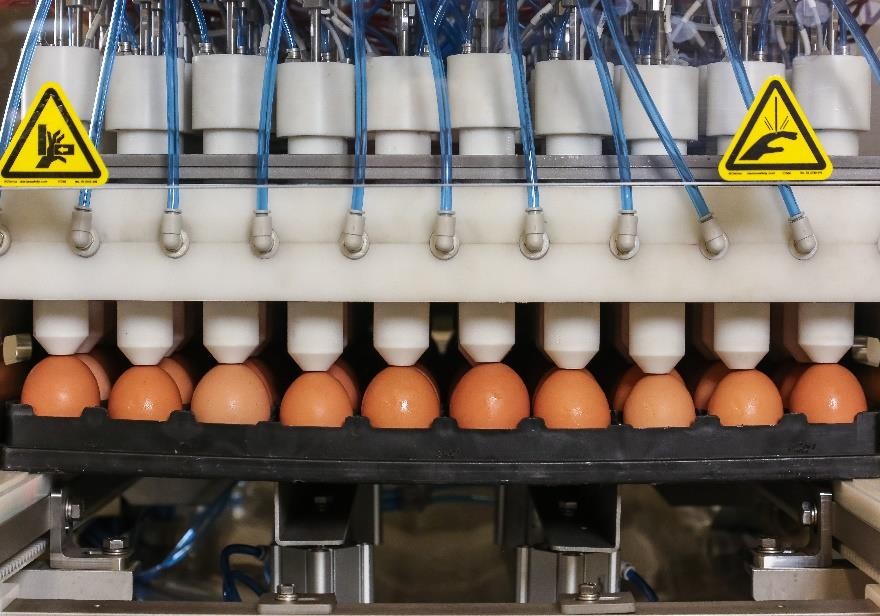 Couse spray machine in the hatchery
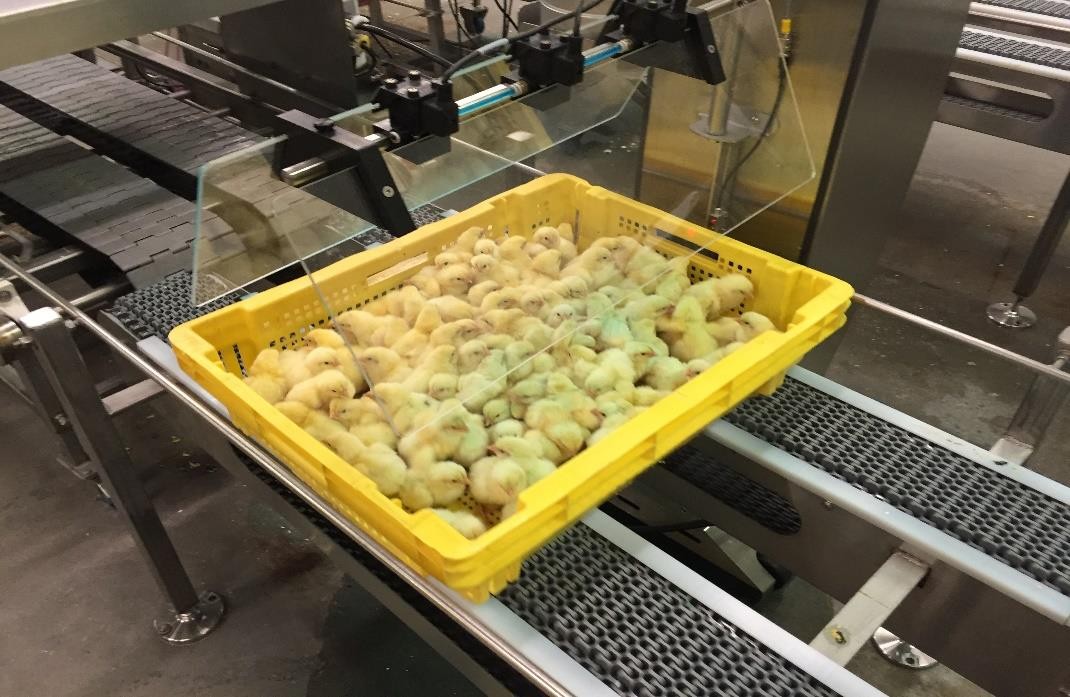 Edible gel containing live  coccidia oocytes
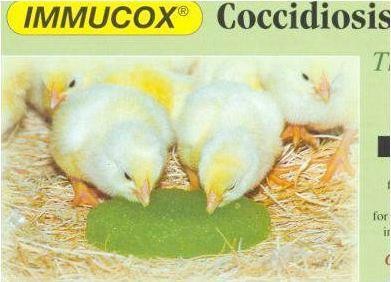 Course spray vaccination in the house
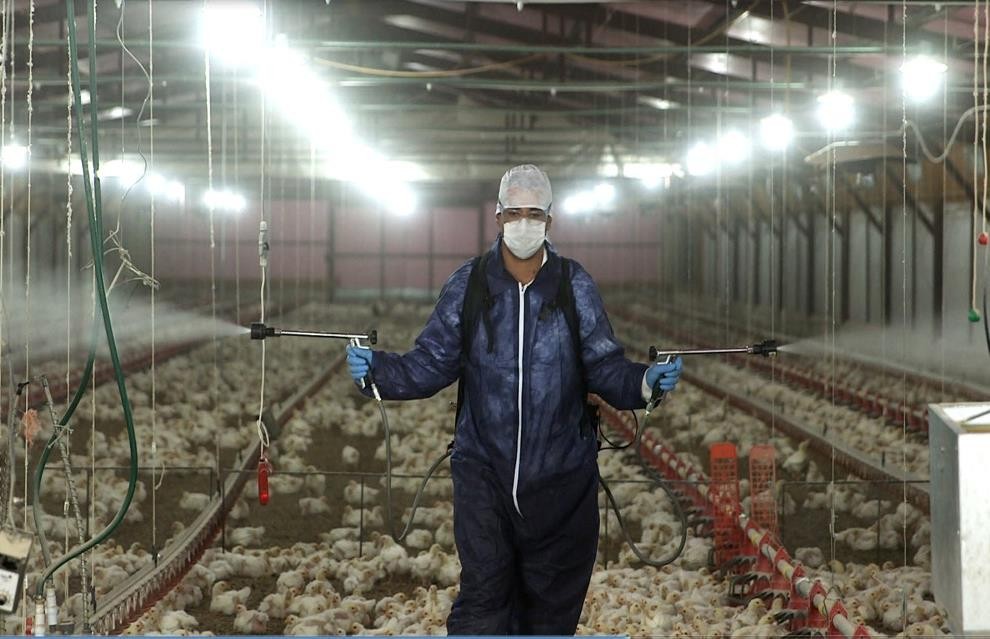 SQ injection of pullets
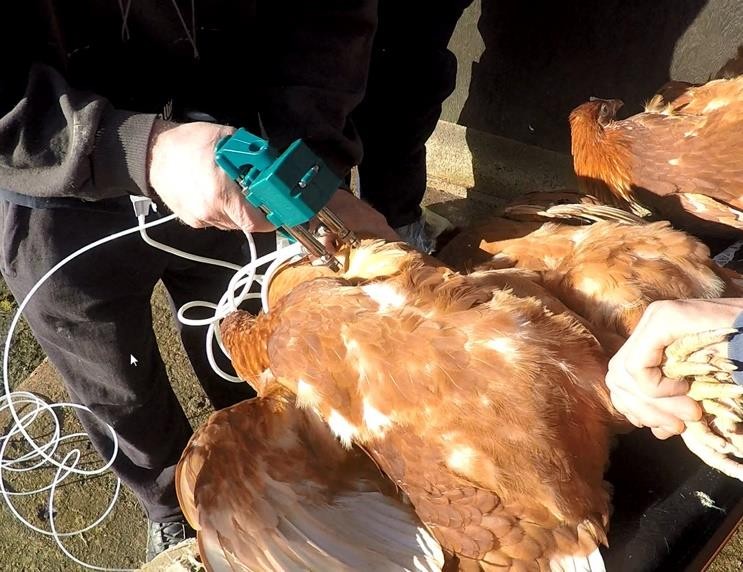 SUMMARY
There is no universal vaccination program for all  poultry.
Programs are only a guide and must be tailored  based on the strain, age, and immune status of the  birds, prevailing diseases in the area, vaccine  availability and costs, and governments regulations.
Thank you